Путешествие по волнам математики
Воспитатель:
 Потапова Елена Юрьевна

г.Углич
2015г.
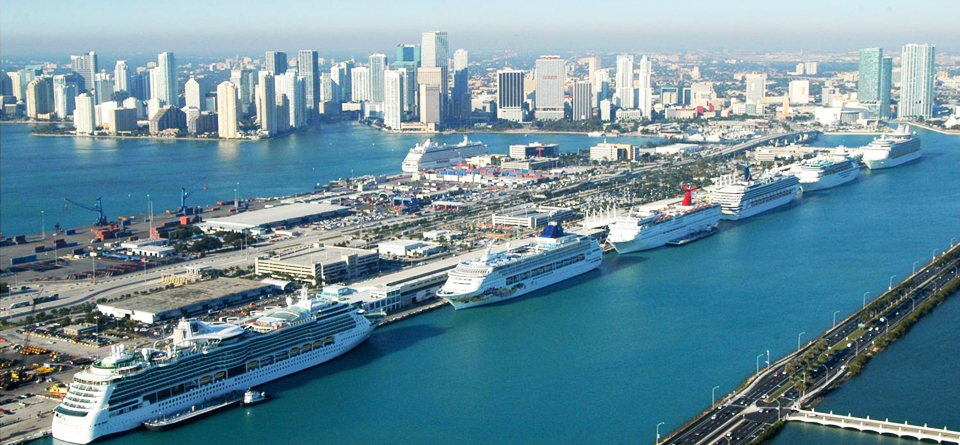 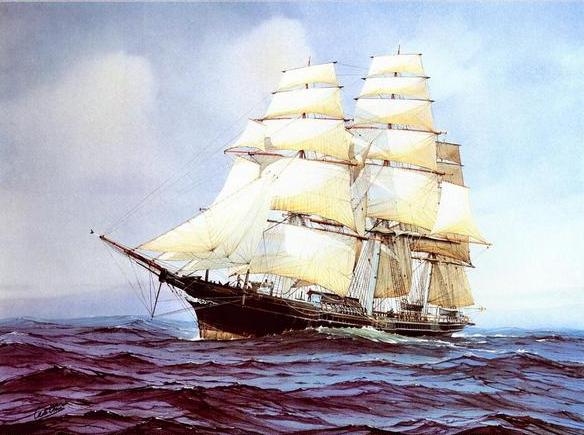 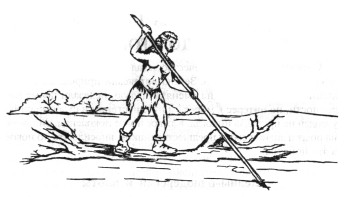 Первое средство передвижения по воде было бревно.
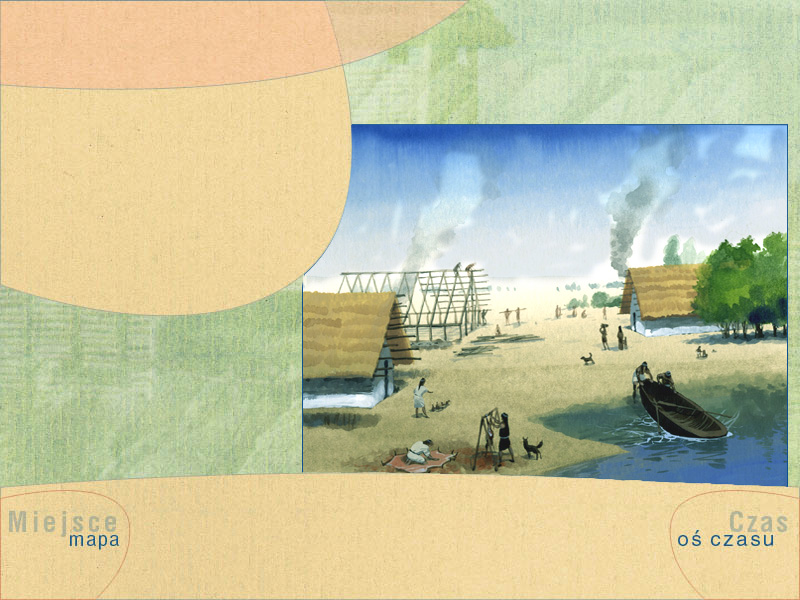 Жители многих стран научились строить лодки, выдалбливая их из стволов деревьев.
Плавали и на надутых шкурах.
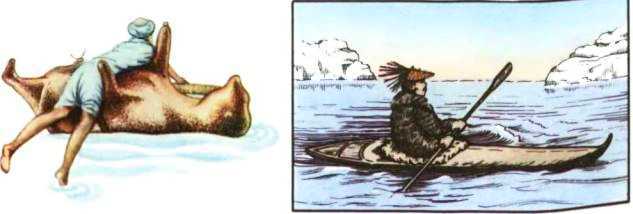 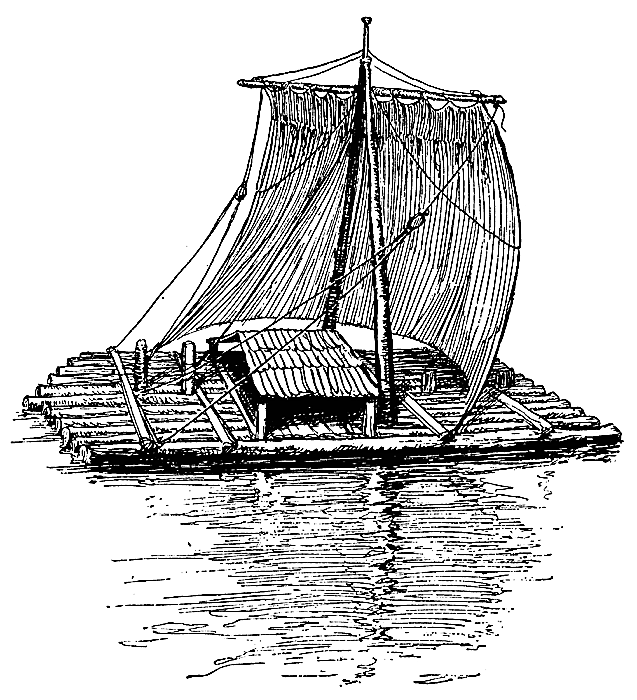 Позже появились плоты
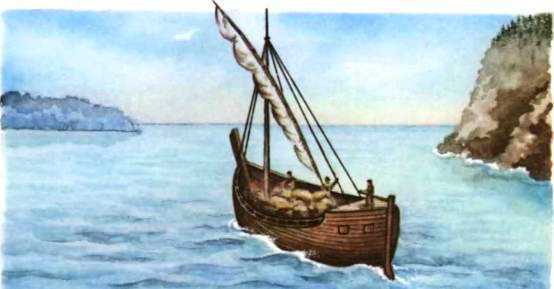 Первые корабли – 
кочи,  ладьи
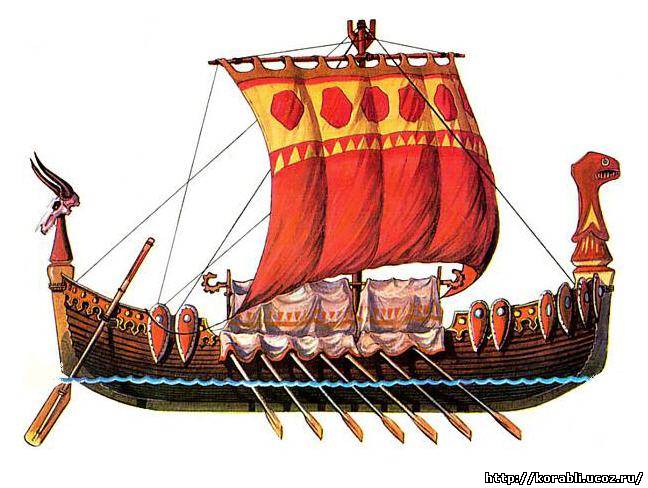 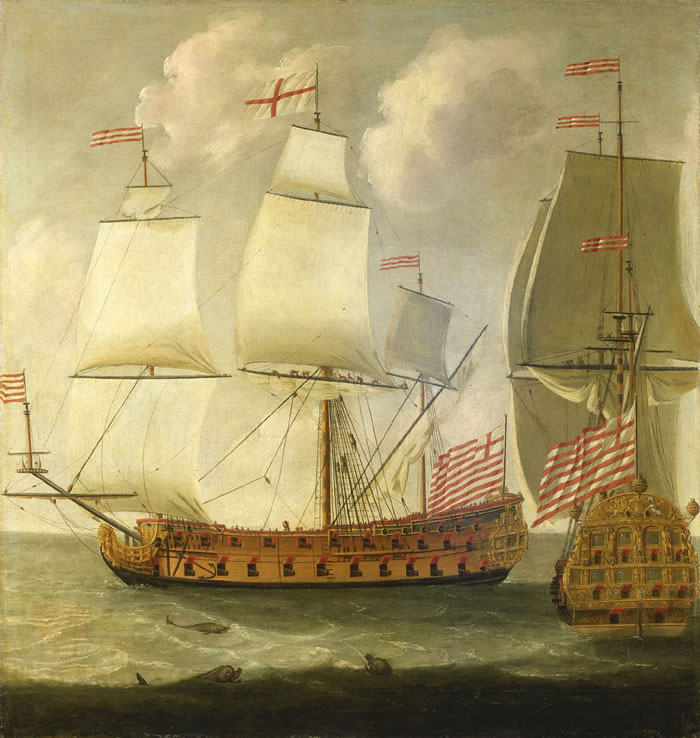 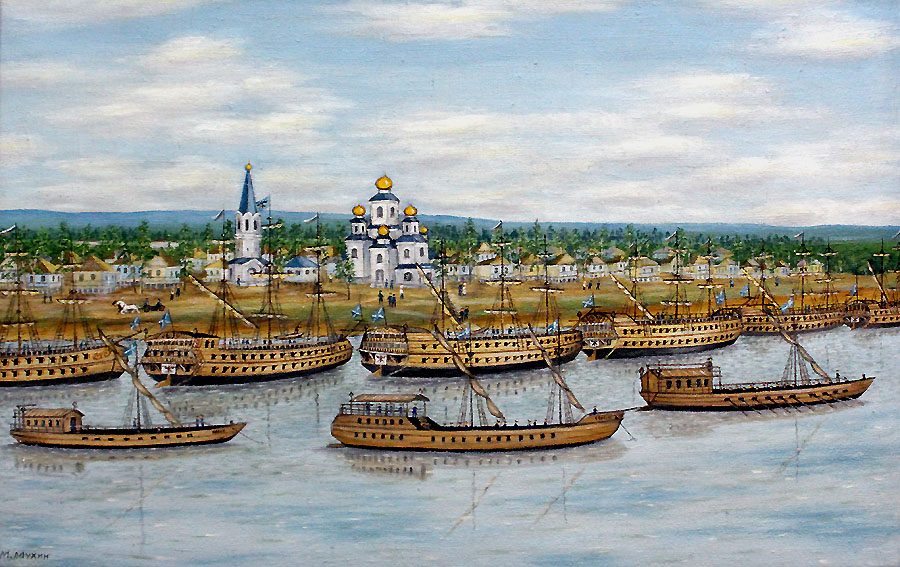 Торговые и
 военные суда
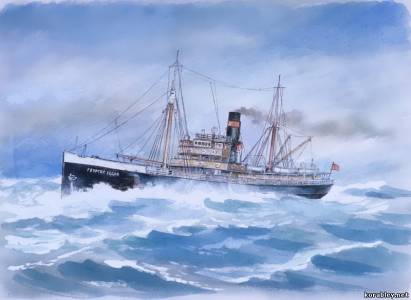 Пароходы и
 теплоходы
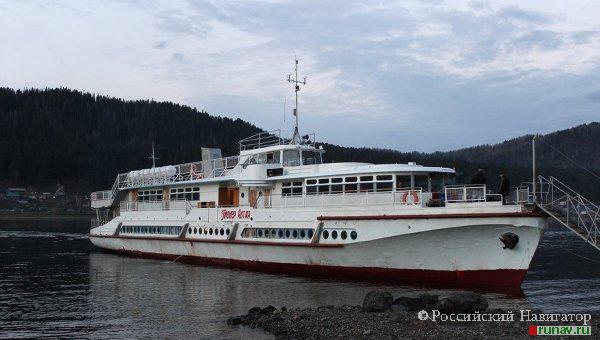 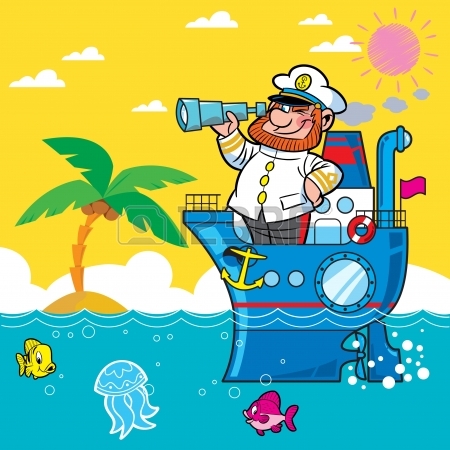 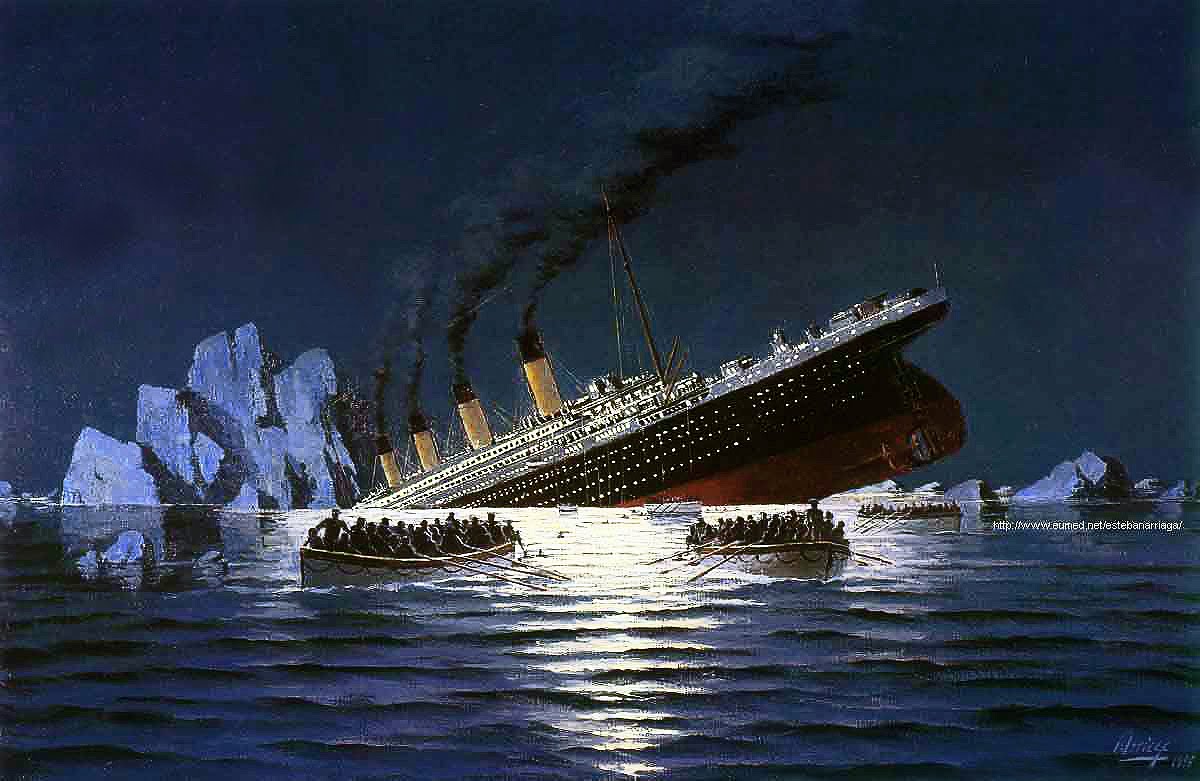 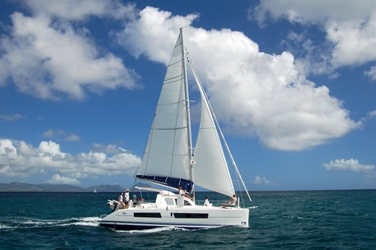 Молодцы!
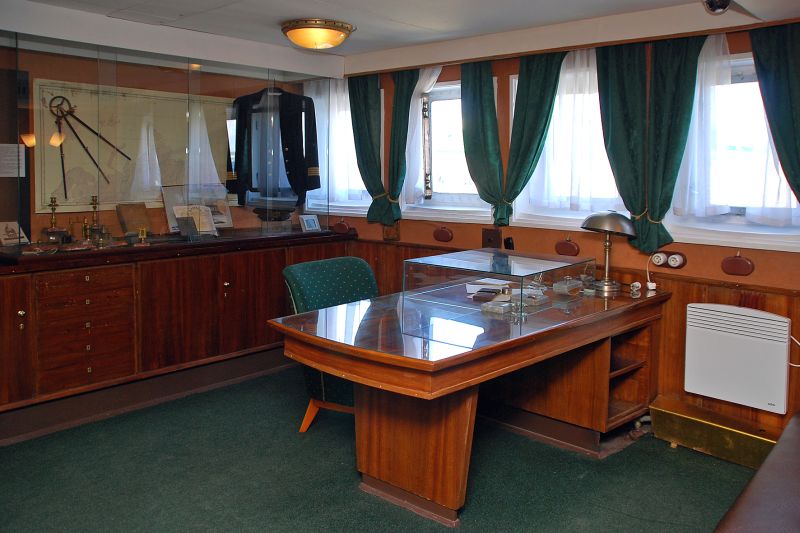 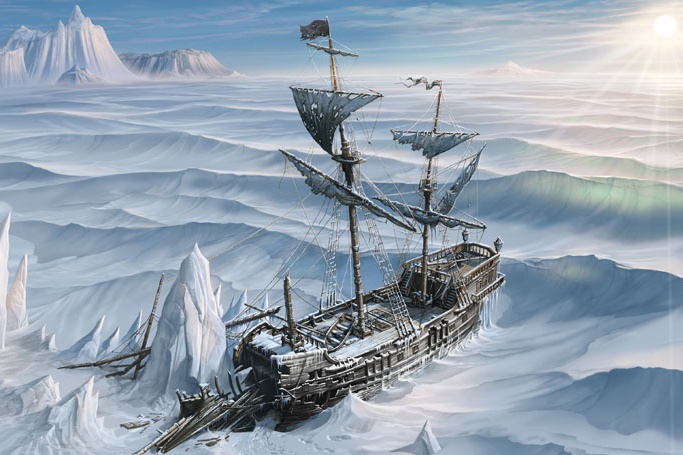 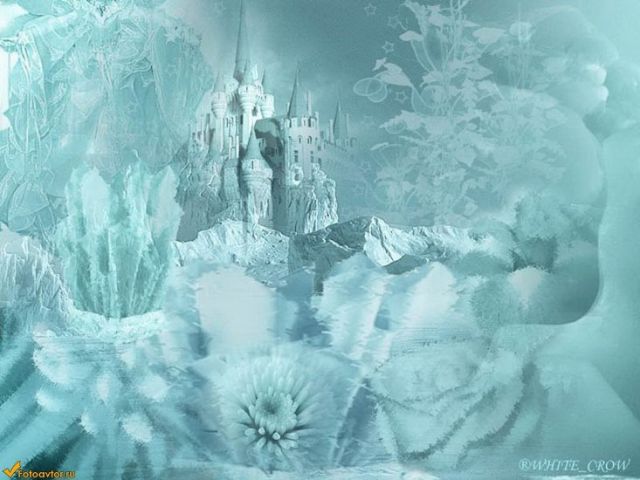 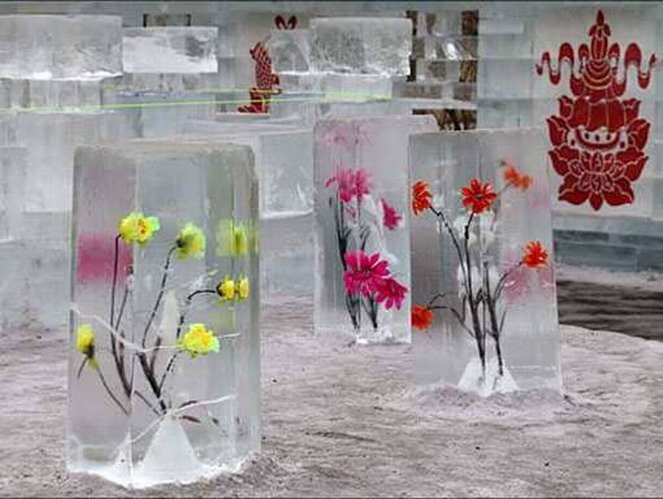 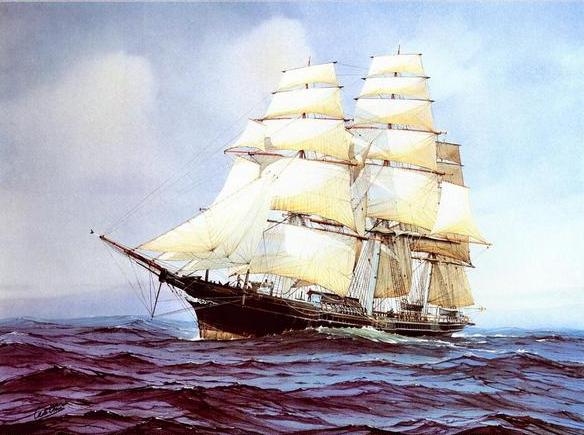 Молодцы!
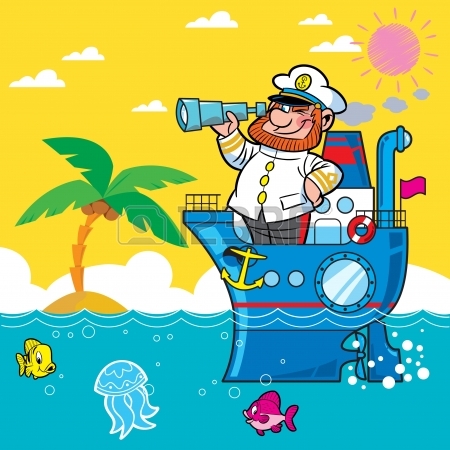